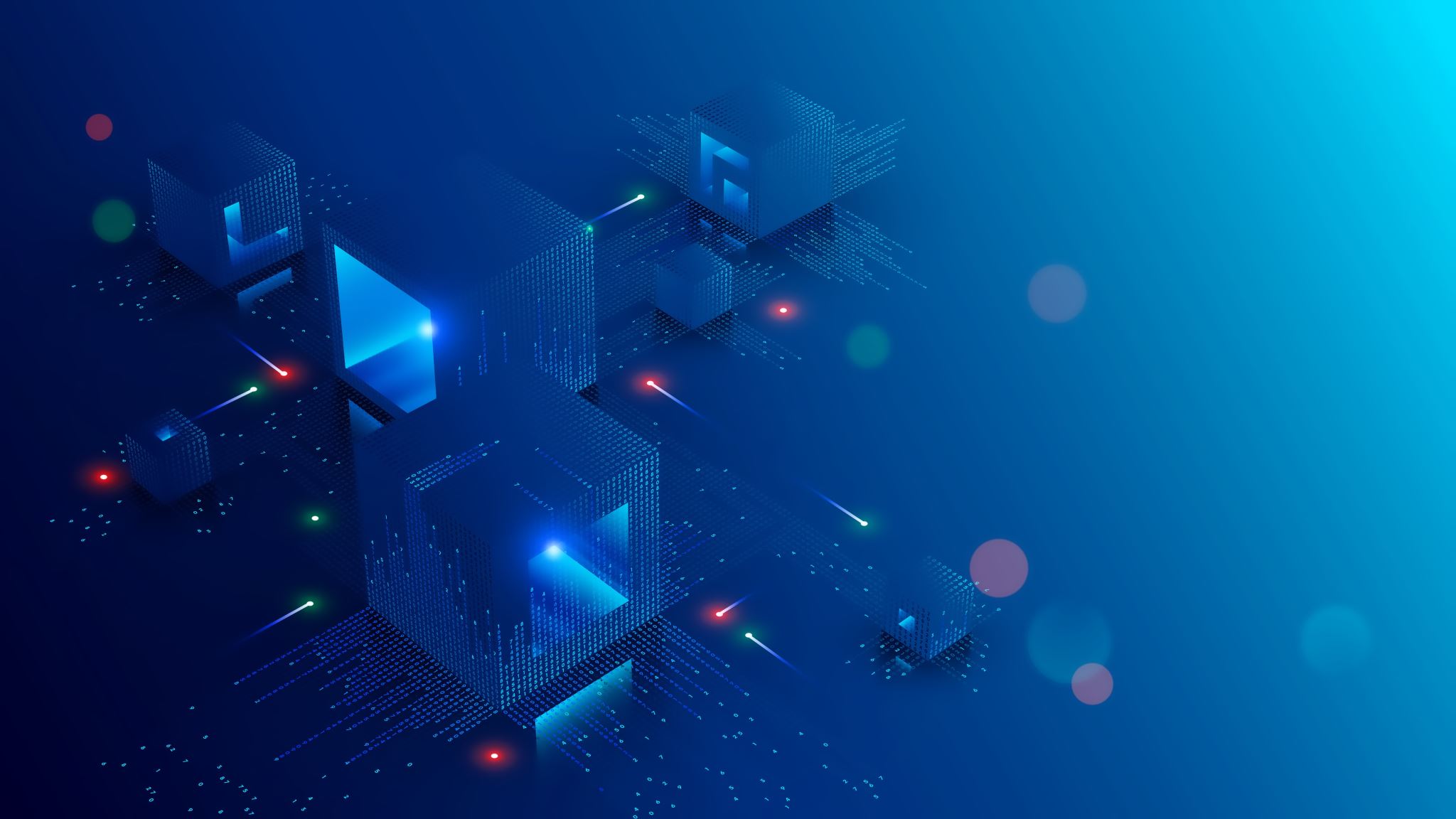 Technological Developments
S11
Technological developments
Why is IT important for companies to keep up with technological change?

Staying current with technology will prepare your business for changing consumer demands and expectations. Keeping up with these trends will increase your relevancy and customer appeal, which will set you apart from the competition

The right technology can increase your company’s flexibility and profits, streamline operations, help you cope with changes in the marketplace, and hence, keep your company relevant in the eyes of consumers
A classic example of a company that went bankrupt because it failed to innovate is Kodak. Kodak sold millions in the 1990s as it was the top camera brand back then. They successfully created a hype that went on for years using their popular “Kodak moment” catchphrase. However, technology developed dramatically, and digital cameras were born leaving Kodak behind with nothing left but a declaration of bankruptcy.
Ironically, it was Kodak’s researchers that first came up with the digital camera concept in the 1970s. Their mistake was that they dismissed the idea of creating a digital version of their classic film camera and let the others leverage the technology.
Task Technological developments in the field of Software Testing
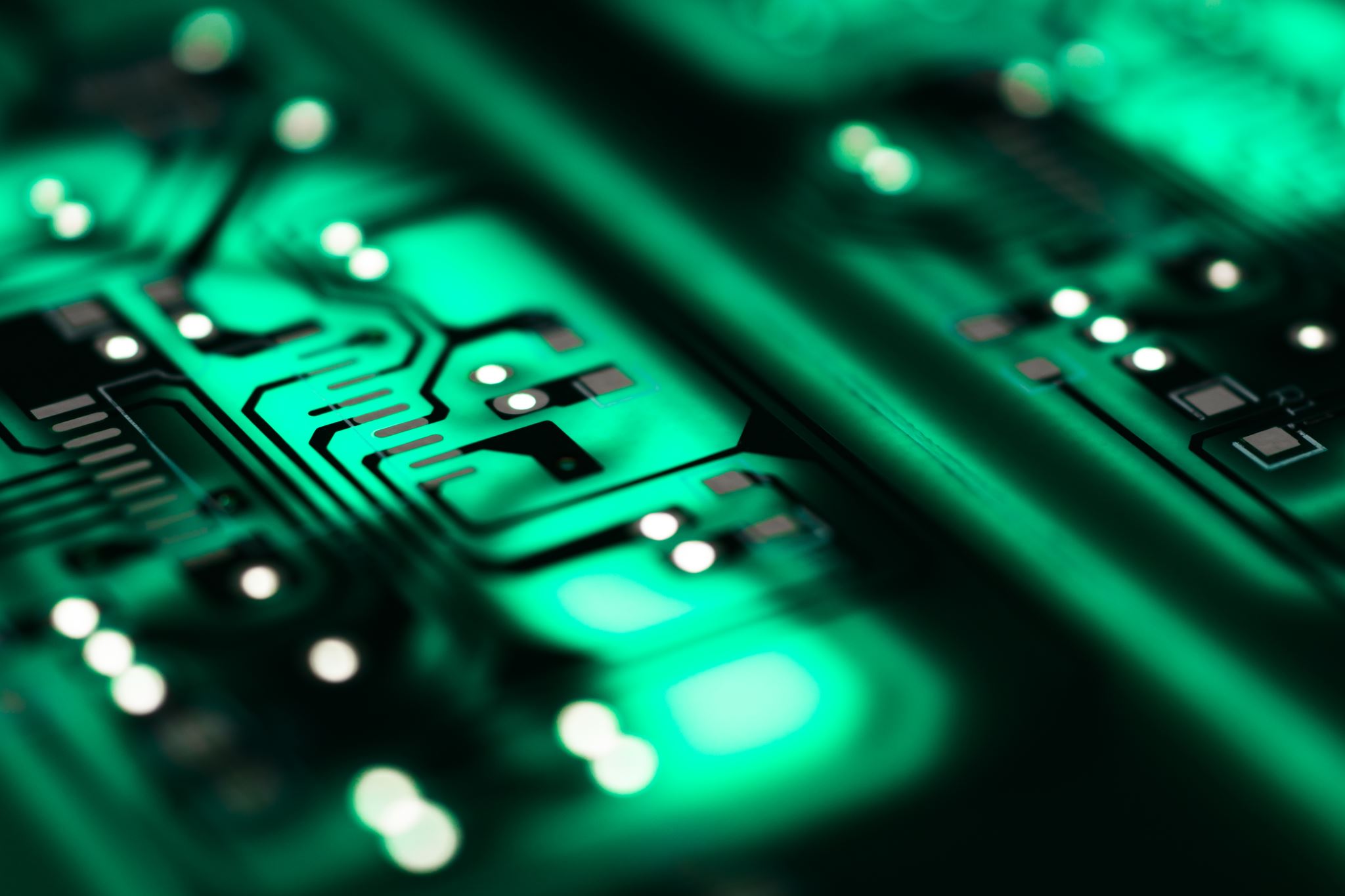 Research and write a report on the various technological developments in the field of Software Testing.

You can use the internet, journals and articles to help build and formulate your findings. Max 500 words.

Areas to consider
Testing Tools new to 2023
Test Automation
Artificial Intelligence & Machine Learning
Dev OPS
QA OPS